STREDNÁ PRIEMYSELNÁ ŠKOLA TECHNIKY A DIZAJNU POPRAD
LINEÁRNY PNEUMATICKÝ POHON RIADENÝ POMOCOU PLC
Strojár inovátor 2025
SOLTYS ALEX
4. ročník
ÚVOD
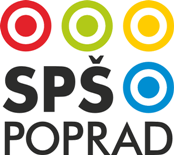 lineárny pneumatický pohon premieňa energiu stlačeného vzduchu na priamočiary pohyb.
V priemysle a praxi je dôležitý pre:
jednoduchú konštrukciu,
rýchlosť a presnosť, 
široké využitie,
spoľahlivosť a bezpečnosť.
CIEĽ PRÁCE
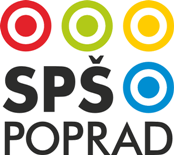 Hlavný cieľ:
vytvoriť funkčný panel, ktorý spája elektronické a pneumatické systémy.
Vedľajšie ciele:
zostrojiť nástroj na rozvoj zručnosti študentov v tejto oblasti,
zviditeľniť alternatívne riešenia problémov pre výrobne linky.
KĽÚČOVÉ KOMPONENTY
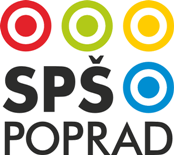 Menič napätia – 230VAC na 24DC
PLC S7-1200 – riadiaca jednotka projektu
Dvojčinné piesty – mechanizmus projektu
Posúvače – ovládanie mechanizmu
HMI rozhranie – rozhranie pre užívateľa
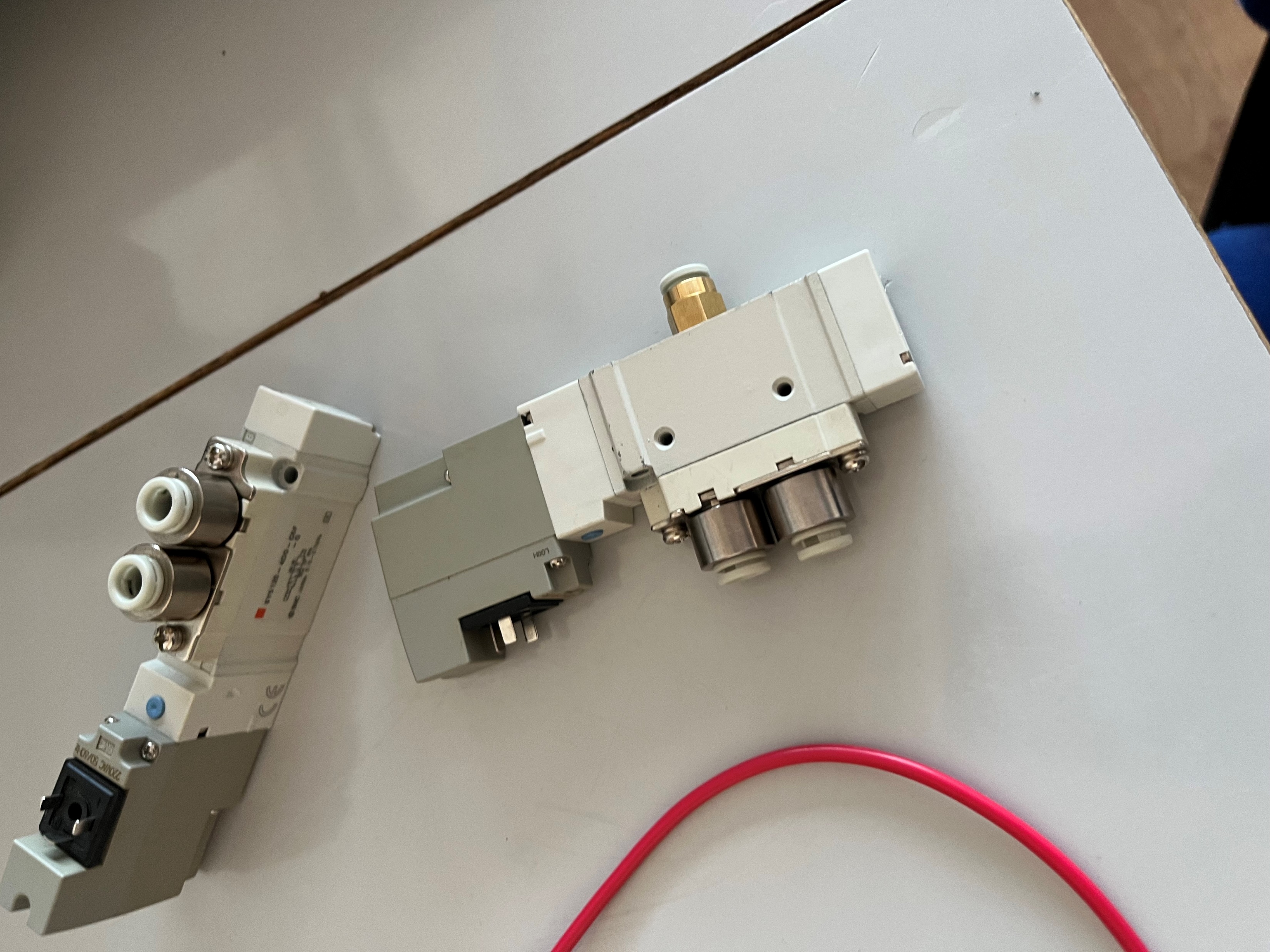 ZÁKLADNÉ ROZLOŽENIE
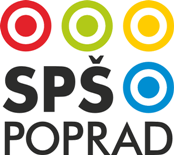 Regulačná sústava,
blok posúvačov,
menič napätia,
PLC,
HMI,
lineárny piest,
vertikálny piest,
LED tlačidlá.
PNEUMATICKÁ SCHÉMA
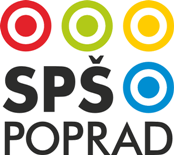 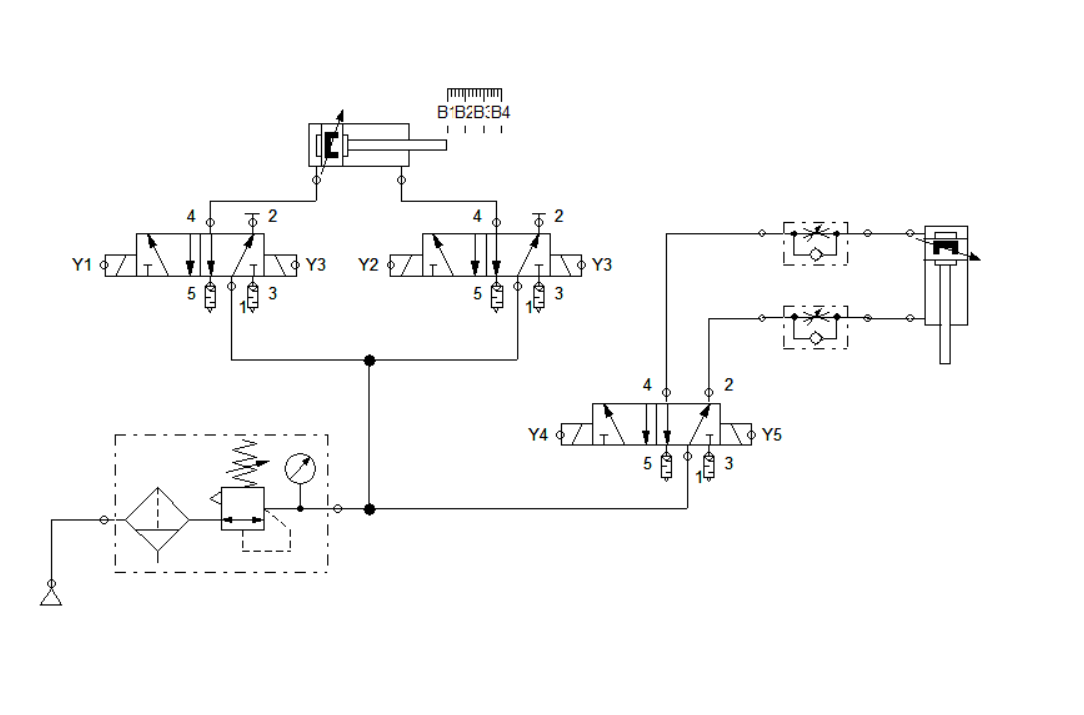 ELEKTROMAGNETICKÁ SCHÉMA
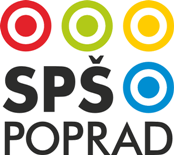 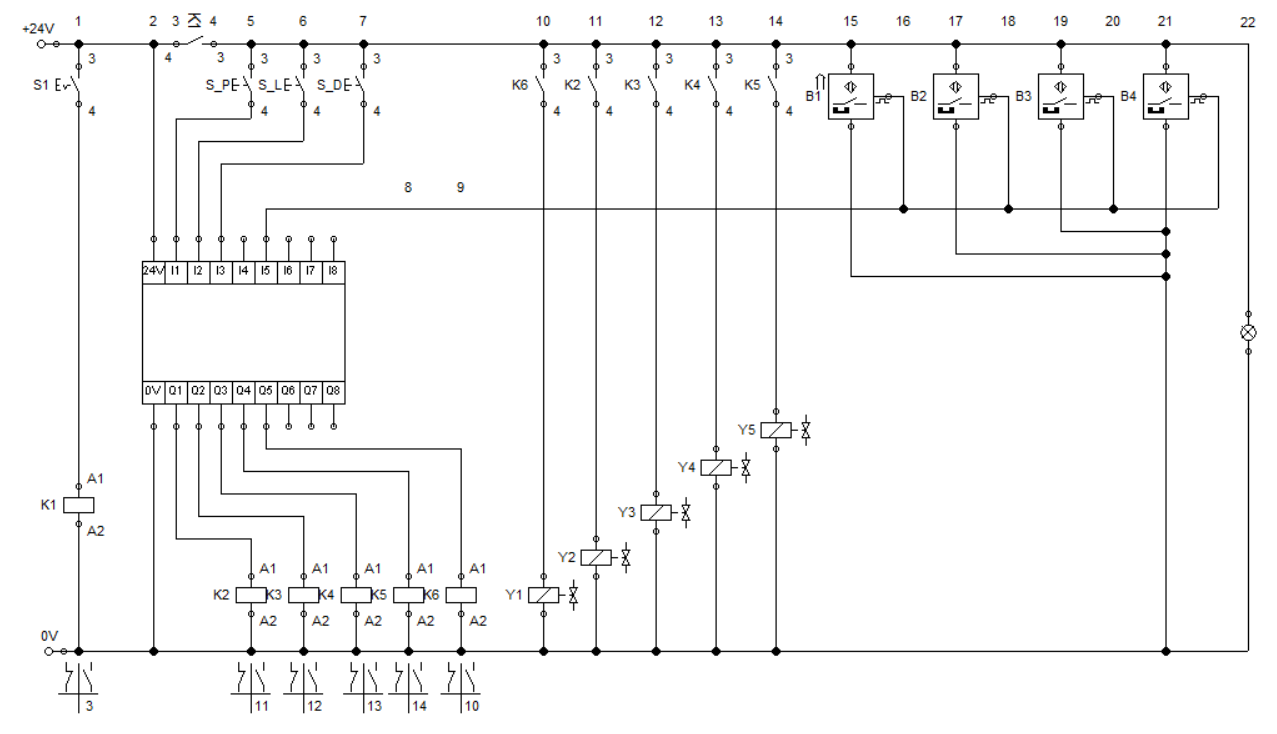 MECHANICKÁ MONTÁŽ
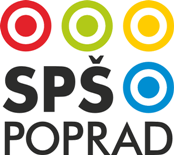 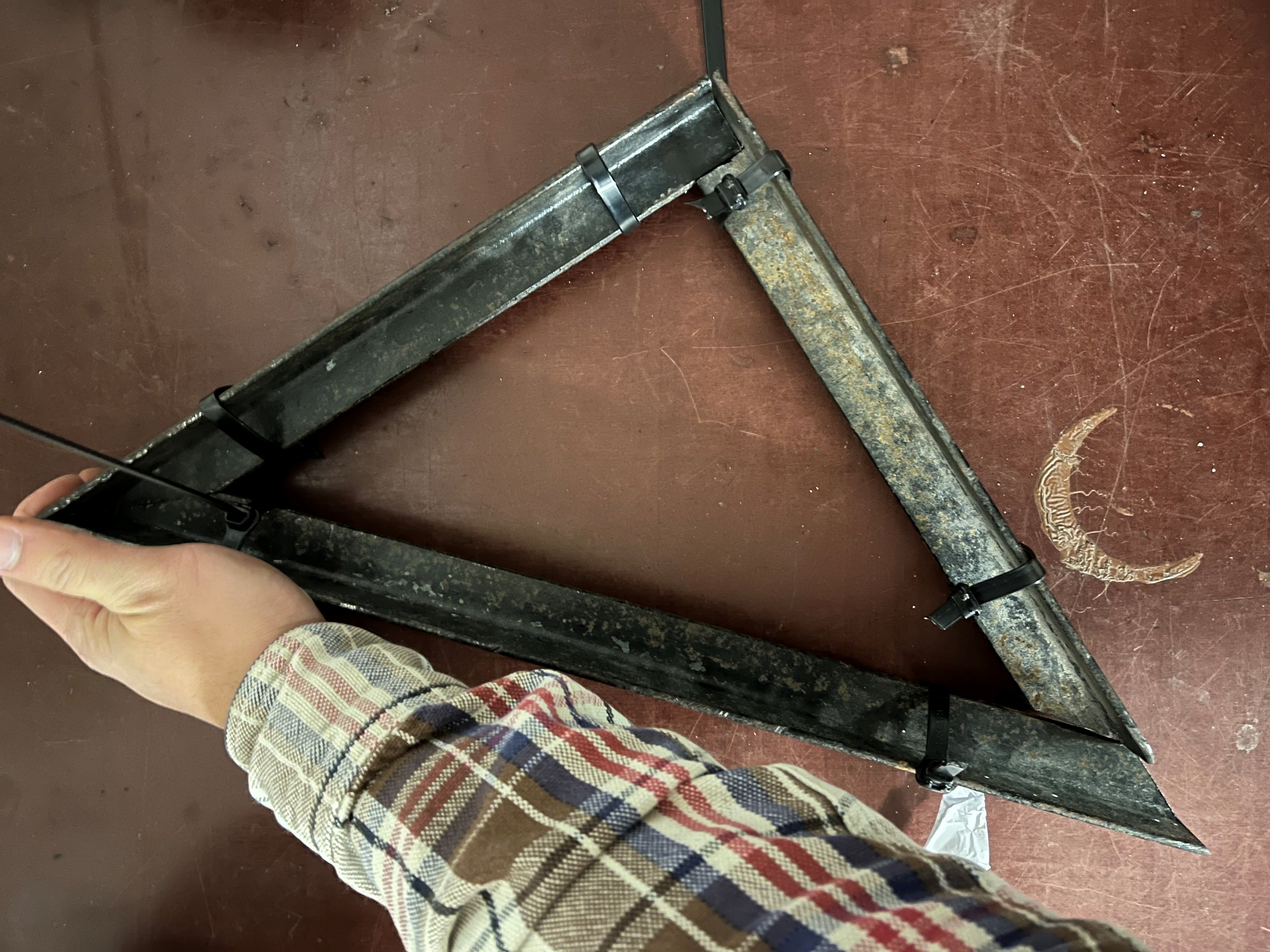 Konzola
konzolu sme si navrhli v CAD programe,
následne sme ju skonštruovali a nastriekali.
Piesty
lineárny piest je priskrutkovaný skrutkami,
vertikálny piest je priskrutkovaný pomocou skrutiek na 
lineárny piest pomocou 3D tlačeného medzikusu.
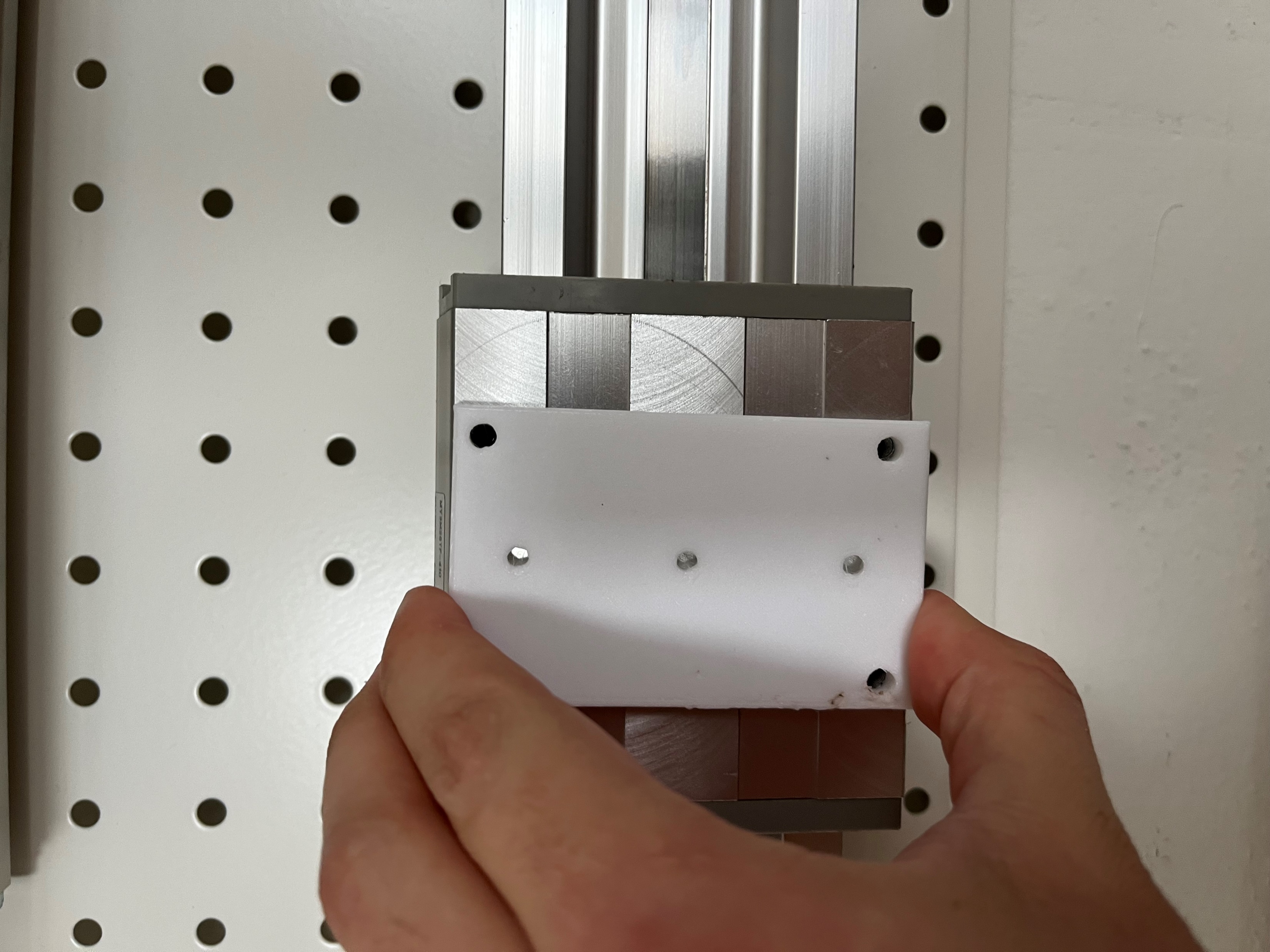 PROGRAMOVANIE
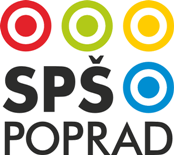 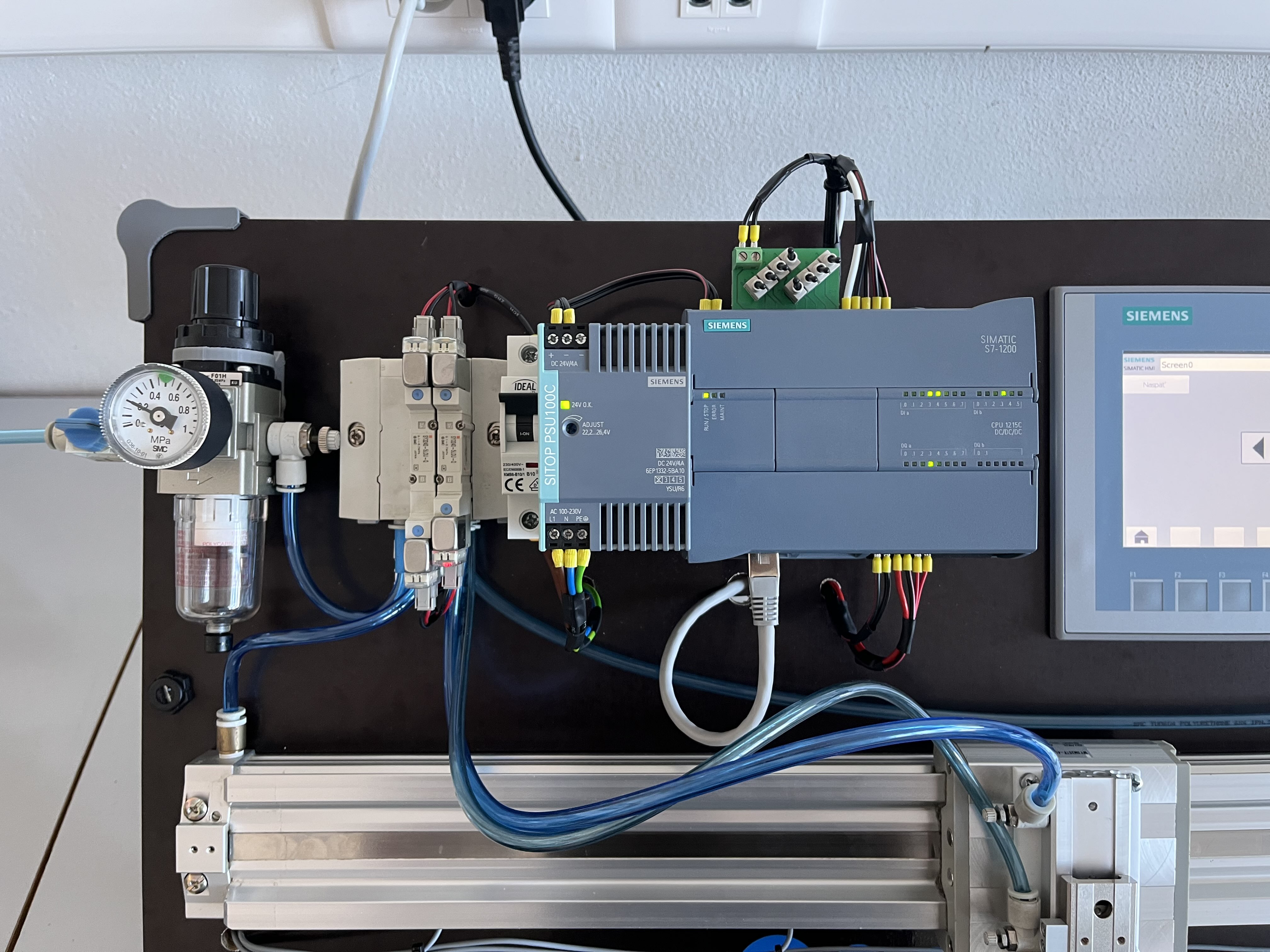 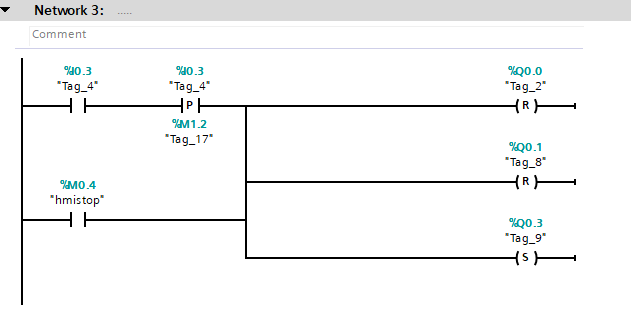 VYUŽITIE V PRAXI
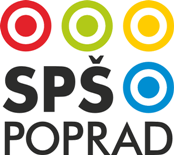 Výrobe - na automatizáciu výrobných liniek.
Robotike - na presný pohyb robotických rúk.
Logistika - manipulácie s materiálmi v skladoch.
Strojárstvo - na automatické riadenie strojoch na vŕtanie.
Vojenské aplikácie - riadenie mechanizmov v armádnych systémoch.
ZÁVER
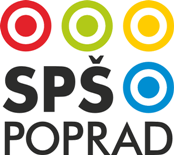 Čo sa mi podarilo dosiahnúť ?
Presný pohyb piesta pomocou PLC a pneumatického systému.
Flexibilné ovládanie pohybu piesta cez tlačidlá a senzory.
Výhody môjho riešenia oproti elektrickému riešeniu?
Rýchlejší pohyb,
vyššia spoľahlivosť,
jednoduchšia údržba.